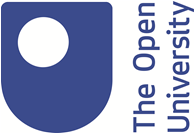 Investigating how to enhance the idea generation process by students for their T452 projectDr Martin Braun, TBC
Email student groups
Literature review
Tutor focus group
Refinement workshop(Toolkit/Deployment)
Deployment strategy
TMA01
Tutor input
Tool kit
Student input
Group tutorial
Hypothesis
Development
Student focus group
Data analysis
Deployment
Journal papers
Recruit T452 ALs
Evaluation and refinement
Ethical approval (Students)
Books
Recruitstudents
IoE approval
OU project module
Refined toolkit
Refined deploymentfor T452
Ethical approval (Tutors)
Participant Recruitment
Project sign off
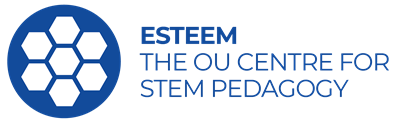 Key
Tutors
Milestone
Students
[Speaker Notes: Journal papers: Capstone, FYP; Idea generation
Literature review: Questions for focus groups]